Tuesday, 31 March 2020
Agree Learning Outcomes
What: Understand the Comp 2 exam
How: Look at possible questions, marks per question, timings etc
Pair Work
Individual Work
Group Work
Why: To prepare for the exam
KEY WORDS:
[Speaker Notes: Teachers explicitly share the purpose of the lesson/s with their students so that the students are in no doubt as to what is expected of them during the lesson. The teacher will:
Make the content, skills and thinking explicit
State clearly what the students will have learned by the end of the lesson
Share the criteria against which the learning will be assessed.]
Tuesday, 31 March 2020
Component 2 exam breakdown
Section A: Crime Drama Luther & The Sweeney
one question on either media language or representation, which will be based on an extract from one of the set television programme episodes to be viewed in the examination (reference to relevant contexts may be required)
one question on media industries, audiences or media contexts
(30 marks)
Section B: Music (music videos and online media) Taylor Swift Bad Blood, Bruno Mars Uptown Funk, (Michael Jackson Black or White – historical)
 one question on either media language or representation (reference to relevant contexts may be required)
one question on media industries, audiences or media contexts. 
(30 marks)
KEY WORDS: representations, gender roles, websites, promotion, ownership
[Speaker Notes: Now students will be presented with or introduced to the new information that they are required work with. Teachers need to consider what will be the best way to present the information so that it provides for maximum inclusion of the students.]
Tuesday, 31 March 2020
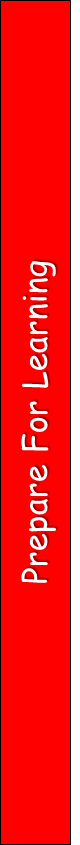 What?: Component 2 exam breakdown
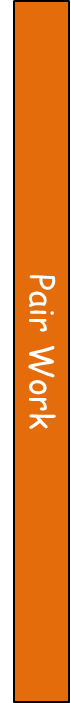 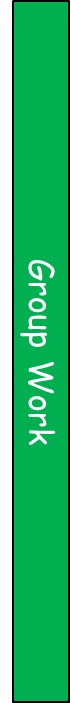 Component 2 Exam
Section A: Crime Drama Luther & The Sweeney
 You will be allowed  2 mins to read through the qu. in Section A;
 1 (a), 1 (b), 2
The extract will be shown twice
1st viewing – watch the extract and take notes
You will then have 6 mins to make further notes
2nd viewing – watch the extract & make more notes

YOU WILL THEN HAVE APPROX 1HR 15 MINS TO COMPLETE BOTH SECTIONS OF THE EXAM
Pair Work
KEY WORDS: Media language, media contexts
[Speaker Notes: Now students will be presented with or introduced to the new information that they are required work with. Teachers need to consider what will be the best way to present the information so that it provides for maximum inclusion of the students.]
Tuesday, 31 March 2020
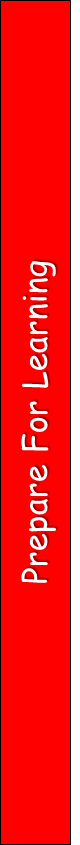 What?: Component 2 exam breakdown
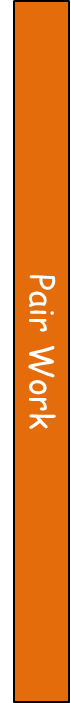 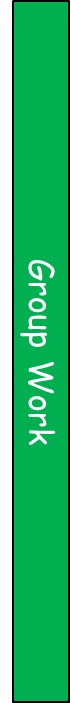 Component 2 Exam
Section A: Crime Drama Luther & The Sweeney

Possible 12 marker questions

 To what extent do the characters relate to Propp’s character types? Explore the construction and role within the narrative of two characters. [12] 
How far does the extract rely on intertextual references of other media products? Explore two references. [12]
Pair Work
KEY WORDS: Media language, media contexts
[Speaker Notes: Now students will be presented with or introduced to the new information that they are required work with. Teachers need to consider what will be the best way to present the information so that it provides for maximum inclusion of the students.]
Tuesday, 31 March 2020
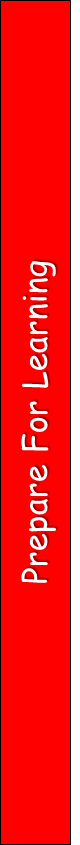 What?: Component 2 exam breakdown
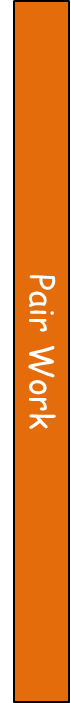 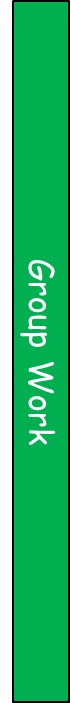 Component 2 Exam
Section A: Crime Drama Luther & The Sweeney

Possible 10 mark Representation questions
How does this extract represent a stereotypical crime drama? Explore specific aspects of media language in your response. [10]
How do crime dramas relate to their audience? Refer to examples you have studied[10]
Pair Work
KEY WORDS: Media language, media contexts
[Speaker Notes: Now students will be presented with or introduced to the new information that they are required work with. Teachers need to consider what will be the best way to present the information so that it provides for maximum inclusion of the students.]
Tuesday, 31 March 2020
Present New Information
What?: Component 2 exam breakdown
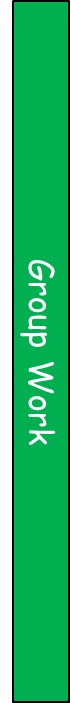 POSSIBLE QUESTIONS…..
Explore the connotations of the costume of two of the characters in the extract [8]
8 MARKS (2 x characters = 4marks each character answer)
4 MARKS = 1ST CHARACTER’S COSTUME WITH THE CONNOTATIONS E.G. “Luther’s costume of a shirt and tie connotes his official status and authority as a police detective, an undone top button and loosened tie connotes that he is not conventional and doesn’t conform to rules.  In the extract, Luther puts his wedding ring back on, this part of his costume connotes his commitment to his wife Zoe, and his reluctance to accept that his marriage is over”.
4 MARKS = 2ND CHARACTERS COSTUME WITH THE CONNOTATIONS E.G. “Alice Morgan’s  long, red hair in the extract connotes that she is volatile, dangerous and sexual. It contrasts with her short, messy hair at the beginning of the extract when she is pretending to be innocent.  Alice is wearing a smart jacket, trousers and boots, this gives her a business-like appearance which connotes she is an efficient and ruthless criminal, this is in contrast to when she reported her parents death where she wore an ordinary raincoat and looked dishevelled when she wished to appear vulnerable and innocent, this connotes her ability to disguise herself and her sociopathic nature”.
Pair Work
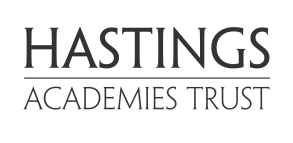 KEY WORDS: costume, location, genre, femme fatale, Propp, Hero
[Speaker Notes: Now students will be presented with or introduced to the new information that they are required work with. Teachers need to consider what will be the best way to present the information so that it provides for maximum inclusion of the students.]
Tuesday, 31 March 2020
Present New Information
What?: Component 2 exam breakdown
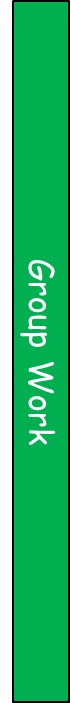 POSSIBLE QUESTIONS…..
Explore the genre conventions in the extract [8]
GIVE 2 EXAMPLES = 4 MARKS FOR EACH GENRE CONVENTION IDENTIFIED AND THE CONNOTATIONS/USE OF THOSE IN A CRIME DRAMA
1st 4 marks - E.G. “The iconic conventions of police cars and police tape at the crime scene connotes that this is a crime drama and that there has been a crime committed at this location. Only police officers and detectives and crime analysts are allowed on the scene and there are victims of crime, in this case Alice Morgan’s parents , who have been murdered by gunshot”. 
2nd 4 marks - E.G. “The show is named after the protagonist, Luther is a detective with personal problems, he has a failed marriage and is emotionally unstable, perhaps even suicidal. He has a younger sidekick who looks up to him and has a group of allies who help him (the police unit itself; Benny, Guv (Boss DSI Rose Teller, DCI Ian Reed)”.
Pair Work
KEY WORDS: costume, location, genre, femme fatale, Propp, Hero
[Speaker Notes: Now students will be presented with or introduced to the new information that they are required work with. Teachers need to consider what will be the best way to present the information so that it provides for maximum inclusion of the students.]
Tuesday, 31 March 2020
Construct Meaningyour
What?: Component 2 exam
Exam timings ppt here
Task:
Log onto Seneca and complete the Television Section 3.1.1-3.1.5

Following the completion of  your tasks or at the end of one of the sections, consider the following questions and discuss how you would answer them with a partner;
Pair Work
KEY WORDS: Masthead, coverlines, main image
[Speaker Notes: Now students will be presented with or introduced to the new information that they are required work with. Teachers need to consider what will be the best way to present the information so that it provides for maximum inclusion of the students.]
Tuesday, 31 March 2020
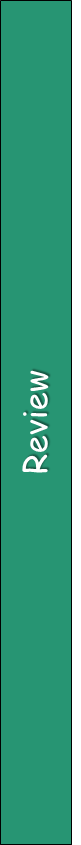 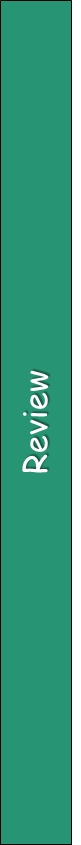 Construct Meaningyour
What?: Component 2 exam
In pairs discuss how you would answer the following 3 questions…
How can funding affect the production values of crime dramas?
Consider the following;
Luther is made by the BBC (PSB paid by a TV Licence)
Average household pays £150 per year for this
40% of the BBC revenue comes from Crime Dramas
The BBC is well known for producing high budget Crime dramas which gain acclaim e.g. Luther, Line of Duty, The Bodyguard, Silent Witness to name a few.

How do crime dramas appeal to different audiences? Refer to  examples you have studied to support your response
Consider the following;
Uses and Gratifications
Age of target audience 25-40
Netflix binge watching (perhaps a different audience to the ones that watch on normal BBC1).
Pair Work
KEY WORDS: public service broadcaster,
[Speaker Notes: Now students will be presented with or introduced to the new information that they are required work with. Teachers need to consider what will be the best way to present the information so that it provides for maximum inclusion of the students.]
Tuesday, 31 March 2020
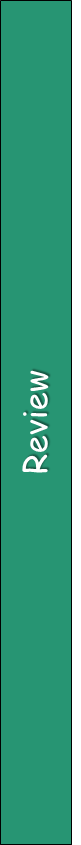 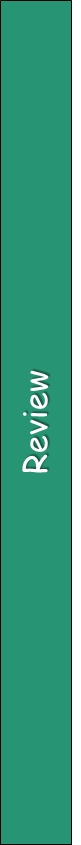 Construct Meaningyour
What?: Component 2 exam
How influential can individuals be on Crime dramas?
Consider the following;
Idris Elba being a BIG star (star persona), big draw as first black lead as a British detective
Critical acclaim for his work in ‘The Wire’ in the USA before he started doing Luther
The acclaim he has received as Luther (Grammy, Golden Globe, Bafta nominations)
 Fans of his previous work in a similar crime show
Fans of his music and work as a DJ – bringing newer audiences to watch Luther
Uses and Gratifications – Personal Identity (role model, fan base)

How do crime dramas present culture and society at the time they were made? Or How do crime dramas reflect the historical context of the time they were made? (same question written differently) The Sweeney 
reflects 1970s culture and social context through the visual conventions of the mise-en-scène (the vehicles, including Regan’s iconic Ford Consul Granada, the costumes, the areas of social deprivation in London). 
The Sweeney represents the police as violent and willing to bend or break the rules in order to gain a conviction.
Pair Work
KEY WORDS: star persona, Uses and Gratifications
[Speaker Notes: Now students will be presented with or introduced to the new information that they are required work with. Teachers need to consider what will be the best way to present the information so that it provides for maximum inclusion of the students.]
Tuesday, 31 March 2020
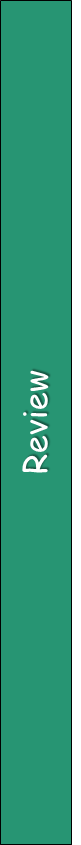 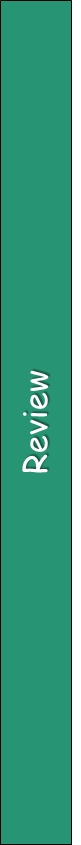 Construct Meaningyour
What?: Component 2 exam
This reflects policing in the 1970s, exemplified by the investigation and conviction of real-life police Flying Squad detectives for bribery and corruption. 
 The Sweeney reflects 1970s values in relation to gender, especially gender roles in the workplace – the Flying Squad is male-dominated, patriarchal and characterised by a stereotypically macho culture of drinking, violence etc. 
This reflects gender roles within society at the time, particularly within the police force where women in the UK police force had a different rank structure to men.
Luther
 Luther reflects contemporary London culture through the use of media language – shots of the London skyline, sleek office buildings, period town houses etc. represent the city as a prosperous and diverse place. 
 Luther reflects contemporary attitudes to policing and constructs both positive and negative representations – Luther is a maverick who is brilliant at solving crimes, but breaks protocol in the way he deals with suspects e.g. threatening Alice and breaking into her flat. His boss is extremely logical and insists that proper procedure is followed, reflecting the institution of the police and balancing Luther’s more extreme approach.
Pair Work
KEY WORDS: star persona, Uses and Gratifications
[Speaker Notes: Now students will be presented with or introduced to the new information that they are required work with. Teachers need to consider what will be the best way to present the information so that it provides for maximum inclusion of the students.]
Tuesday, 31 March 2020
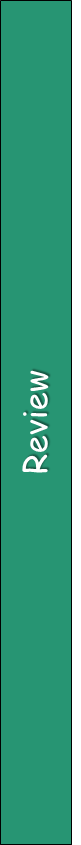 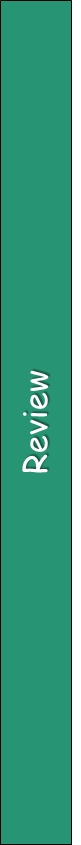 Construct Meaningyour
What?: Component 2 exam
Luther reflects the diversity of contemporary British society in the representation of Luther as a high-ranking black police officer, communicating a message of racial equality. 
Luther reflects some degree of gender equality in contemporary society in the representations of strong, powerful females (Luther’s boss is female, his wife Zoe is a successful lawyer, Alice is a prodigiously intelligent astrophysicist). However, these females are not all represented positively or as being totally independent – Alice is a narcissistic murderer and Luther’s boss has a patriarchal male superior for example.
Pair Work
https://create.kahoot.it/details/crime-drama-and-luther/08b1a526-aa30-42ff-9313-3eccacdcb853
KEY WORDS: star persona, Uses and Gratifications
[Speaker Notes: Now students will be presented with or introduced to the new information that they are required work with. Teachers need to consider what will be the best way to present the information so that it provides for maximum inclusion of the students.]
Tuesday, 31 March 2020
Agree Learning Outcomes
What: Understand the Comp 2 exam
How: Look at possible questions, marks per question, timings etc
Pair Work
Individual Work
Group Work
Why: To prepare for the exam
KEY WORDS:
[Speaker Notes: Teachers explicitly share the purpose of the lesson/s with their students so that the students are in no doubt as to what is expected of them during the lesson. The teacher will:
Make the content, skills and thinking explicit
State clearly what the students will have learned by the end of the lesson
Share the criteria against which the learning will be assessed.]
Tuesday, 31 March 2020
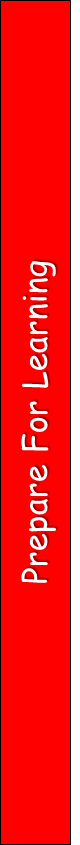 What?: Component 2 exam breakdown
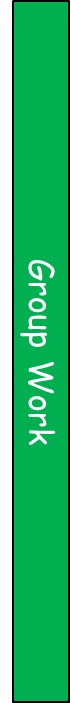 Section B: Music (music videos and online media) Taylor Swift Bad Blood, Bruno Mars Uptown Funk, (Michael Jackson Black or White – historical)
 one question on either media language or representation (reference to relevant contexts may be required)
one question on media industries, audiences or media contexts. 
(30 marks)
Pair Work
KEY WORDS: representations, gender roles, websites, promotion, ownership
[Speaker Notes: Now students will be presented with or introduced to the new information that they are required work with. Teachers need to consider what will be the best way to present the information so that it provides for maximum inclusion of the students.]
Tuesday, 31 March 2020
Present New Information
What?: Component 2 exam preparation
Bad Blood Video Taylor Swift
 Key information

Bad Blood was the fourth song to be released from her album 1989
Director : Joseph Khan
Record label: Warner Music Group
Featured: Rapper Kendrick Lamar
The Bad Blood video held the 24 hour Vevo record meaning it had the most amount of views at the time with 20.1 million.
The Bad Blood video won critical acclaim and won an MTV Music Award in 2015 and Best Music video at the 58th Grammy Awards.
Feminism – the video portrays women as strong, brave and heroic and features many celebrities (working in synergy with Swift) that appeals to the target demographic of 16-24
Pair Work
KEY WORDS: director, critical acclaim, target demographic
[Speaker Notes: Record LablNow students will be presented with or introduced to the new information that they are required work with. Teachers need to consider what will be the best way to present the information so that it provides for maximum inclusion of the students.]
Tuesday, 31 March 2020
Present New Information
What?: Component 2 exam preparation
Bad Blood Taylor Swift
 Key information

Widely speculated in the press that the Bad Blood video and the song is about Swift’s feud with Katy Perry (due to Perry trying to hire her backing dancer nearly ruining Swift’s tour).
Intertextual references;
Kill Bill – strong female fighting all-male gang feat Tokyo gang members Crazy 88
Hunger Games – Training centre
Tron – Bikes
James Bond (Die Another Day) – Invisible car
The Fifth Element  - in the lab on the table in white band suit
The Matrix – Slow motion window smash, The Trilogy
Pair Work
KEY WORDS: intertextuality, feud, speculation
[Speaker Notes: Now students will be presented with or introduced to the new information that they are required work with. Teachers need to consider what will be the best way to present the information so that it provides for maximum inclusion of the students.]
Tuesday, 31 March 2020
Present New Information
What?: Component 2 exam preparation
Bad Blood Taylor Swift
 Key information

Representations of gender & ethnicity

Swift is seen as the “idealised” stereotypical western idea of beauty white, slim, with blonde hair
Kendrick Lamar is seen as stereotypical dress codes that link to black culture; cap, hoodie, sunglasses, trainers, in a sports car
Equality – in one scene the screen is split showing Swift and Lamar as equals
Asian stereotypes – The Trinity are seen as stereotypes of Asians being technology experts
Ethnic minorities as villains – Both Arsyn and Dilemma are seen as betrayers/enemies to Swift’s hero character
Pair Work
KEY WORDS: stereotypical, dress codes, ethnic minorities as villains
[Speaker Notes: Now students will be presented with or introduced to the new information that they are required work with. Teachers need to consider what will be the best way to present the information so that it provides for maximum inclusion of the students.]
Tuesday, 31 March 2020
Present New Information
What?: Component 2 exam preparation
Bad Blood Taylor Swift
 Key information

Theories
Swift is presented as a femme fatale
 Propp’s  - Hero, Villain, Helper, Donor archetypes
Binary opposition – Good vs Bad
Mulvey Male Gaze – Scantily clad, slim, lots of make up, sexualised
Uses & Grats – Social Interaction – the amount of celebrities that are in the video = fans converging on socials to discuss
Entertainment – the video has a narrative and celebrities featured which is very entertaining
Escapism – The video constructs a version of reality the audience knows is not true
Identity – Setting the opening scene in London seen as identity as iconic buildings can be seen like the Gherkin and The Shard
Pair Work
KEY WORDS: director, critical acclaim,
[Speaker Notes: Now students will be presented with or introduced to the new information that they are required work with. Teachers need to consider what will be the best way to present the information so that it provides for maximum inclusion of the students.]
Tuesday, 31 March 2020
Present New Information
What?: Component 2 exam preparation
Bad Blood Taylor Swift
 Key information
SOCIAL MEDIA

Swift uses social media to not only promote her brand but to connect with her fans, linking to the uses and gratifications theory of Social Interaction and Personal Identity

Music videos are shared on social media, competitions to win tickets are on social media and Taylor Swifts website etc

https://www.youtube.com/watch?v=QcIy9NiNbmo Bad Blood video
Pair Work
KEY WORDS: director, critical acclaim,
[Speaker Notes: Now students will be presented with or introduced to the new information that they are required work with. Teachers need to consider what will be the best way to present the information so that it provides for maximum inclusion of the students.]
Tuesday, 31 March 2020
Construct Meaningyour
What?: Component 2 exam
Task:
Log onto Seneca and complete Music videos & The Music Industry 4.1.1-4.1.2
Then Taylor Swift 4.3

Following the completion of  your tasks or at the end of one of the sections, consider the following questions and discuss how you would answer them with a partner;
Pair Work
KEY WORDS: Ownership, Distribution, Synergy, Convergence
[Speaker Notes: Now students will be presented with or introduced to the new information that they are required work with. Teachers need to consider what will be the best way to present the information so that it provides for maximum inclusion of the students.]
Tuesday, 31 March 2020
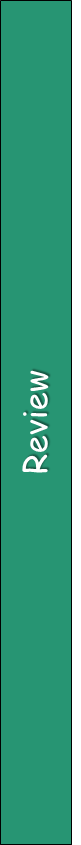 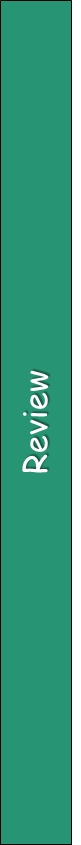 Construct Meaningyour
What?: Component 2 exam
In pairs discuss how you would answer the following 3 questions…
Music videos reinforce stereotypes of ethnicity’ How far is this true of the two music videos you have studied [20]?
In your response, you must:
Explore representations of ethnicity in the two music videos you have studied
Refer to relevant media contexts, such as social or cultural
Consider whether you agree or disagree with the statement

Media Industries
Explain why websites are important to the music Industry.  Refer to the official Taylor Swift OR Bruno Mars website [10 marks]
Consider the following;
Uses and Gratifications
Age of target audience 16-40
Swift changes her website to for the ‘new image’ or new persona she is, her brand changes and so does her website https://www.taylorswift.com/
https://www.brunomars.com/
Pair Work
KEY WORDS: representations, music website conventions, social media
[Speaker Notes: Now students will be presented with or introduced to the new information that they are required work with. Teachers need to consider what will be the best way to present the information so that it provides for maximum inclusion of the students.]
Tuesday, 31 March 2020
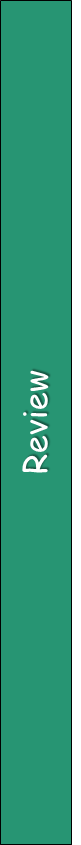 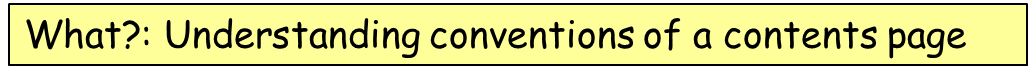 What?: Understanding conventions of a contents page
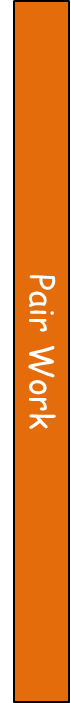 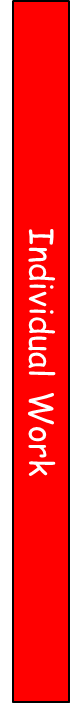 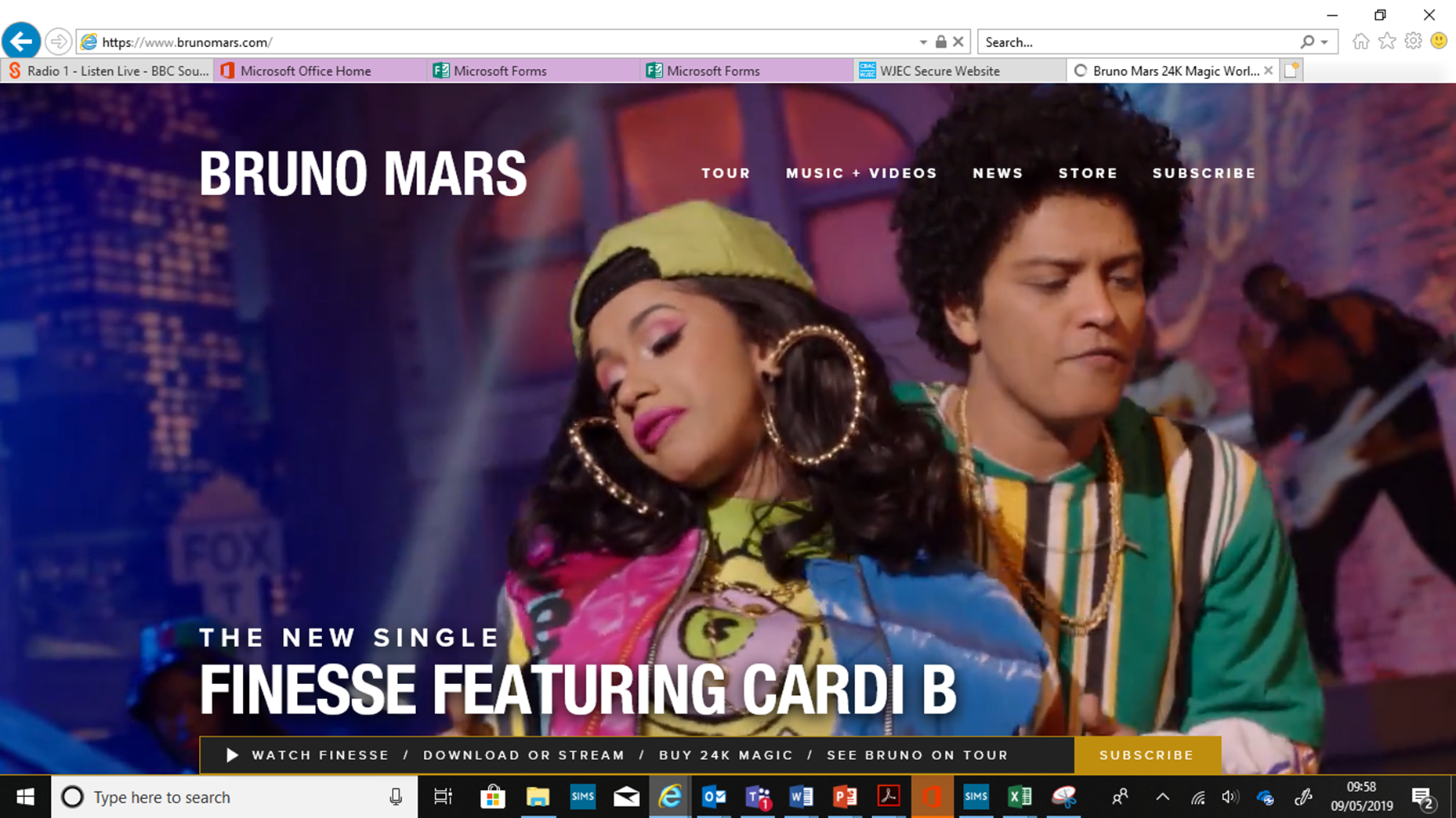 Pair Work
KEY WORDS: images, music website conventions, social media
[Speaker Notes: Now students will be presented with or introduced to the new information that they are required work with. Teachers need to consider what will be the best way to present the information so that it provides for maximum inclusion of the students.]
Tuesday, 31 March 2020
What?: Component 2 Exam prep
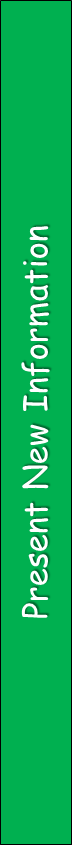 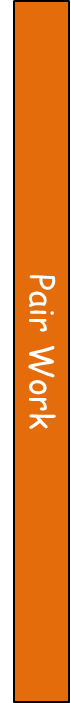 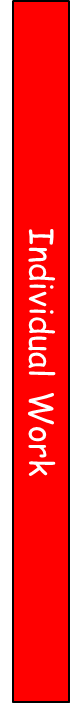 Bruno Mars Uptown Funk
                                                      Key facts
Bruno Mars is a mixed race  highly acclaimed musician, he has gained much success Uptown Funk is his most successful song to date
Reached No.1 in many countries, spent 14 weeks at no. 1 US Billboard Charts
Broke a British record when it was streamed 2.3 million times in a week
Bruno Mars worked in synergy with Mark Ronson to create the song and video  (a British producer who previously worked with Lady Gaga and Amy Winehouse)
Pair Work
KEY WORDS: target audience, feature article, celebrity
[Speaker Notes: Now students will be presented with or introduced to the new information that they are required work with. Teachers need to consider what will be the best way to present the information so that it provides for maximum inclusion of the students.]
Tuesday, 31 March 2020
What?: Component 2 Exam prep
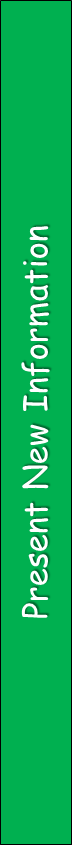 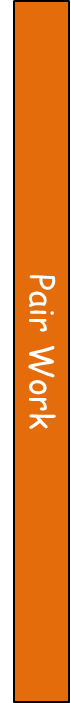 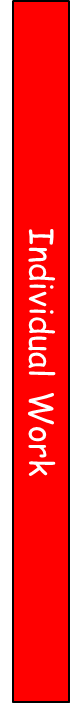 Bruno Mars Uptown Funk
                                                      Key facts

Bruno Mars is signed to Atlantic Records part of the Warner Music Group (same as Taylor Swift)
Bruno Mars helped to produce the video alongside Cameron Duddy
Mark Ronson is signed to Columbia UK which is a subsidiary of Sony Music SO SYNERGY between the two artists made the Conglomerate Sony a lot of money
Motown – is significant as it was the first record label owned by African Americans which has cultural significance and FUNK is referenced in the song – paying homage to black music and  artists who changed the music industry (James Brown – the Founding father of Funk music)
Pair Work
KEY WORDS: conglomerate, Sony, Warner Music Group, cultural significance
[Speaker Notes: Now students will be presented with or introduced to the new information that they are required work with. Teachers need to consider what will be the best way to present the information so that it provides for maximum inclusion of the students.]
Tuesday, 31 March 2020
What?: Component 2 Exam prep
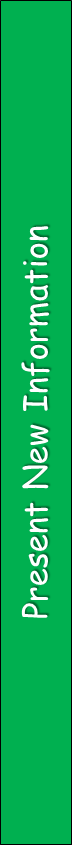 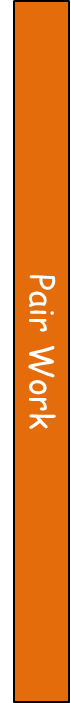 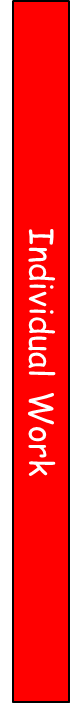 Bruno Mars Uptown Funk
                                                      Key facts
Realism and Intertextuality in Uptown Funk
Mars creates a sense of realism in the location by using real American urban locations
The intertextual references of ‘the street’  which looks iconic Michael Jackson also did in Black or White (rap section) and that is used in loads of TV and films
Mars’ choice to cast a predominately ethnic cast helps to reflect and celebrate diversity in America.
The ‘Uptown’ in the song can reference New York – although ‘Uptown’ is associated with wealth and sophistication which could contradict the ‘street’ and R’n’B persona/stereotypical representations Mars is associated with
Pair Work
KEY WORDS: conglomerate, Sony, Warner Music Group, cultural significance
[Speaker Notes: Now students will be presented with or introduced to the new information that they are required work with. Teachers need to consider what will be the best way to present the information so that it provides for maximum inclusion of the students.]
Tuesday, 31 March 2020
What?: Component 2 Exam prep
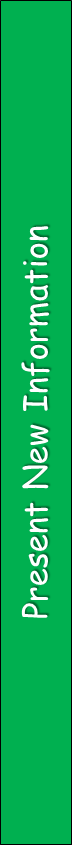 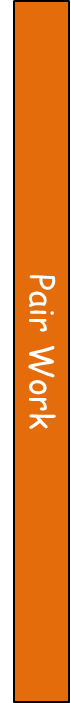 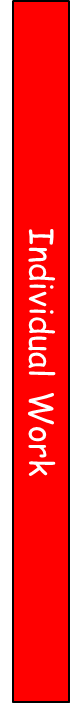 Bruno Mars Uptown Funk
                                                      Key facts
Representation : Gender and Ethnicity
Mars is seen as a confident, masculine male reinforcing the stereotype of confidence being a male trait
Mars refers to liquor which a strong alcoholic drink again reinforcing masculine stereotypes
Mars is seen as wealthy due to props and costume, seen as stereotypical heterosexual man.
In video seen almost as sexual predators looking at any woman who passes as a sexual object (Male Gaze)
Pair Work
KEY WORDS: conglomerate, Sony, Warner Music Group, cultural significance
[Speaker Notes: Now students will be presented with or introduced to the new information that they are required work with. Teachers need to consider what will be the best way to present the information so that it provides for maximum inclusion of the students.]
Tuesday, 31 March 2020
What?: Component 2 Exam prep
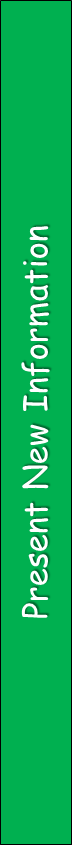 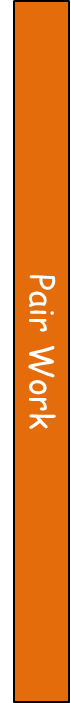 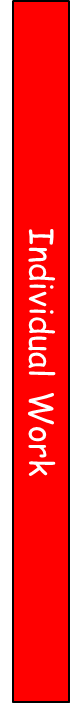 Bruno Mars Uptown Funk
                                                      Key facts
Costume
The costumes of large collars and wide trousers show an intertextual and historical nod to James Brown & 60s Motown

Website and Social Media
The importance of streams due to the decline in sales is evident through the inclusion of links to YouTube, Apple and Spotify on the main Bruno Mars website (Same for Taylor Swift)
Pair Work
https://www.youtube.com/watch?v=OPf0YbXqDm0
KEY WORDS: conglomerate, Sony, Warner Music Group, cultural significance
[Speaker Notes: Now students will be presented with or introduced to the new information that they are required work with. Teachers need to consider what will be the best way to present the information so that it provides for maximum inclusion of the students.]
Tuesday, 31 March 2020
Construct Meaningyour
What?: Component 2 exam
Task:
Log onto Seneca and complete Bruno Mars 4.4.1 & 4.4.2
And Michael Jackson ‘Black & White’ 4.2.1

Following the completion of  your tasks or at the end of one of the sections, consider the following questions and discuss how you would answer them with a partner;
Pair Work
KEY WORDS: Ownership, Distribution, Synergy, Convergence
[Speaker Notes: Now students will be presented with or introduced to the new information that they are required work with. Teachers need to consider what will be the best way to present the information so that it provides for maximum inclusion of the students.]
Tuesday, 31 March 2020
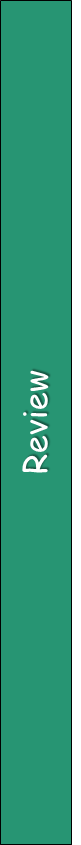 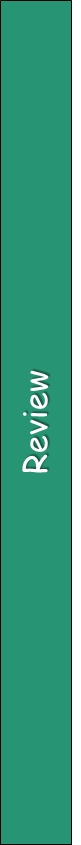 Construct Meaningyour
What?: Component 2 exam
In pairs discuss how you would answer the following 3 questions…
Music videos reinforce stereotypes of ethnicity’ How far is this true of the two music videos you have studied [20]? Bad Blood & Uptown Funk
In your response, you must:
Explore representations of ethnicity in the two music videos you have studied
Refer to relevant media contexts, such as social or cultural
Consider whether you agree or disagree with the statement

Media Industries
Explain why websites are important to the music Industry.  Refer to the official Taylor Swift OR Bruno Mars website [10 marks]
Consider the following;
Uses and Gratifications
Age of target audience 16-40
Swift changes her website to for the ‘new image’ or new persona she is, her brand changes and so does her website https://www.taylorswift.com/
https://www.brunomars.com/
Pair Work
KEY WORDS: representations, music website conventions, social media
[Speaker Notes: Now students will be presented with or introduced to the new information that they are required work with. Teachers need to consider what will be the best way to present the information so that it provides for maximum inclusion of the students.]
Tuesday, 31 March 2020
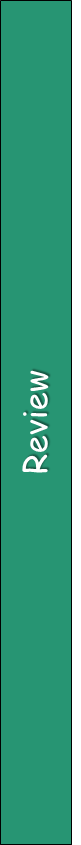 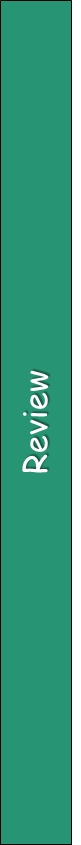 Construct Meaningyour
What?: Component 2 exam
In pairs discuss how you would answer the following 3 questions…
Music videos reinforce stereotypes of ethnicity’ How far is this true of the two music videos you have studied [20]?
Civil rights act – came out in the same year. Featuring range of ethnicities and the lyrics also reflecting the key message of the act.
Premiered on TV platform – different to modern MVs
Featured famous child actor star
Production values
MJ audience expectations
Media Industries
Use the  two set websites you have studied.  How well have these two (Swift & Mars) websites use conventions?[20 marks] (Music website conventions – YOU KNOW THIS because of your coursework!)
Consider the following;
Uses and Gratifications
Age of target audience 16-40
Swift changes her website to for the ‘new image’ or new persona she is, her brand changes and so does her website https://www.taylorswift.com/
https://www.brunomars.com/
Pair Work
KEY WORDS: representations, music website conventions, social media
[Speaker Notes: Now students will be presented with or introduced to the new information that they are required work with. Teachers need to consider what will be the best way to present the information so that it provides for maximum inclusion of the students.]
Tuesday, 31 March 2020
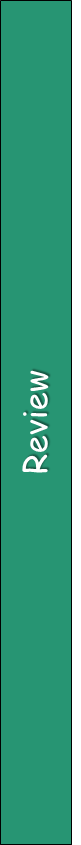 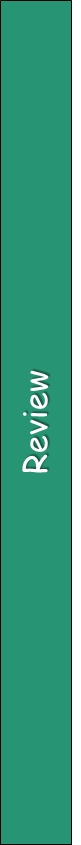 Construct Meaningyour
What?: Component 2 exam
In pairs discuss how you would answer the following 3 questions…
 EITHER OF THESE TYPES OF QUESTION – BLACK OR WHITE MJ in comparision
how the product reflects the time in which it was made through its use of media language, genre conventions, representations, themes, values, messages and viewpoints 
how the product reflects the time in which it was made through aspects of its production, distribution, marketing, regulation, circulation and audience consumption 
[10]?
Civil rights act – came out in the same year. 
Featuring range of ethnicities and the lyrics also reflecting the key message of the act.
Premiered on TV platform – different to modern Music Videos
Featured famous child actor star
Production values
MJ audience expectations – high expectations!!!
Pair Work
KEY WORDS: representations, music website conventions, social media
[Speaker Notes: Now students will be presented with or introduced to the new information that they are required work with. Teachers need to consider what will be the best way to present the information so that it provides for maximum inclusion of the students.]